Study on Sb2Te3
Hyung-June Lee
M.D. process diagram for Sb2Te3
Sb2Te3 Crystal structure
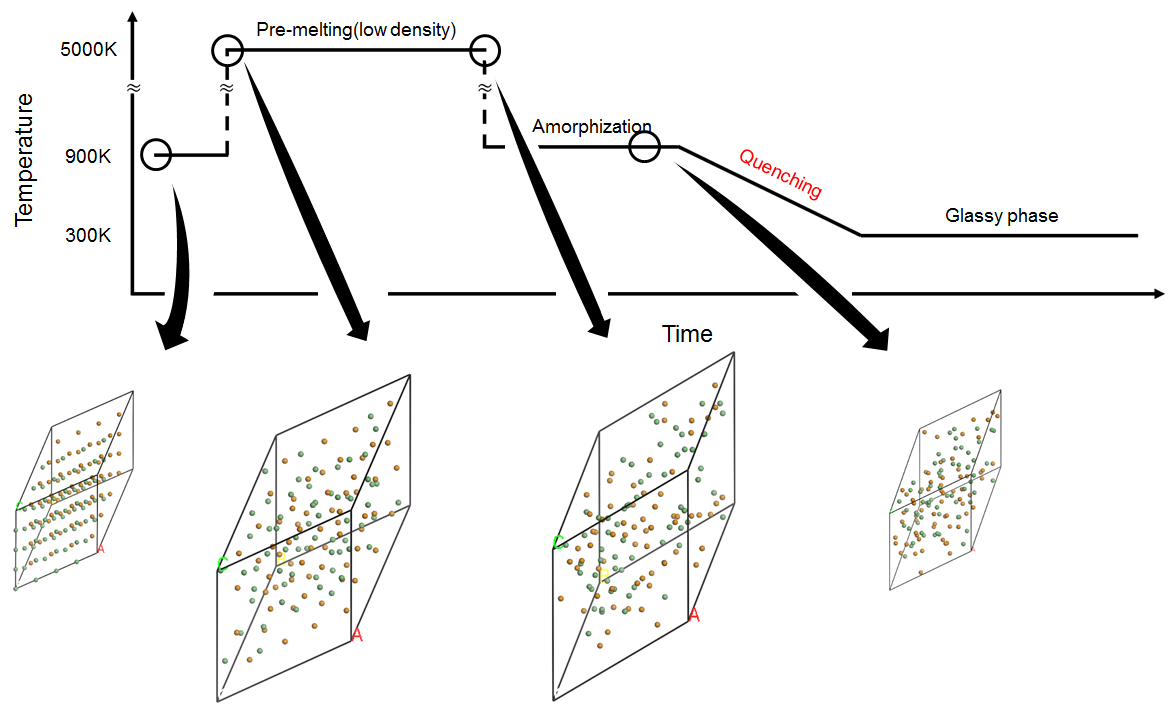 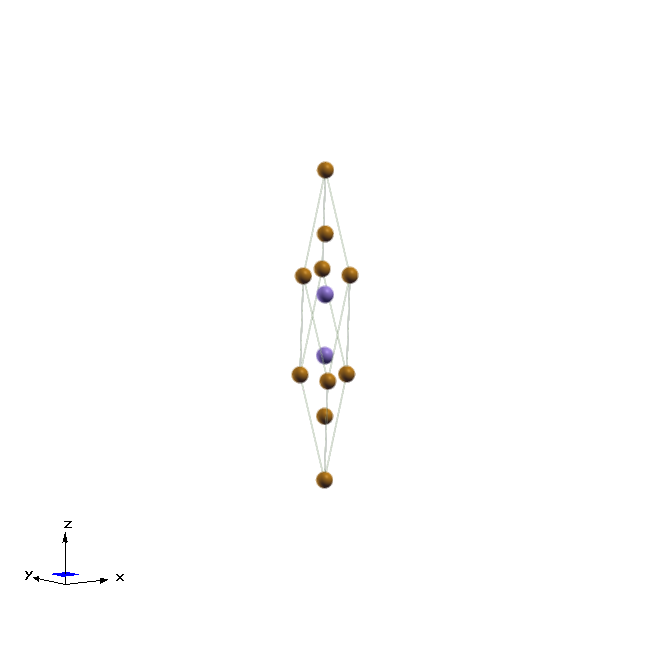 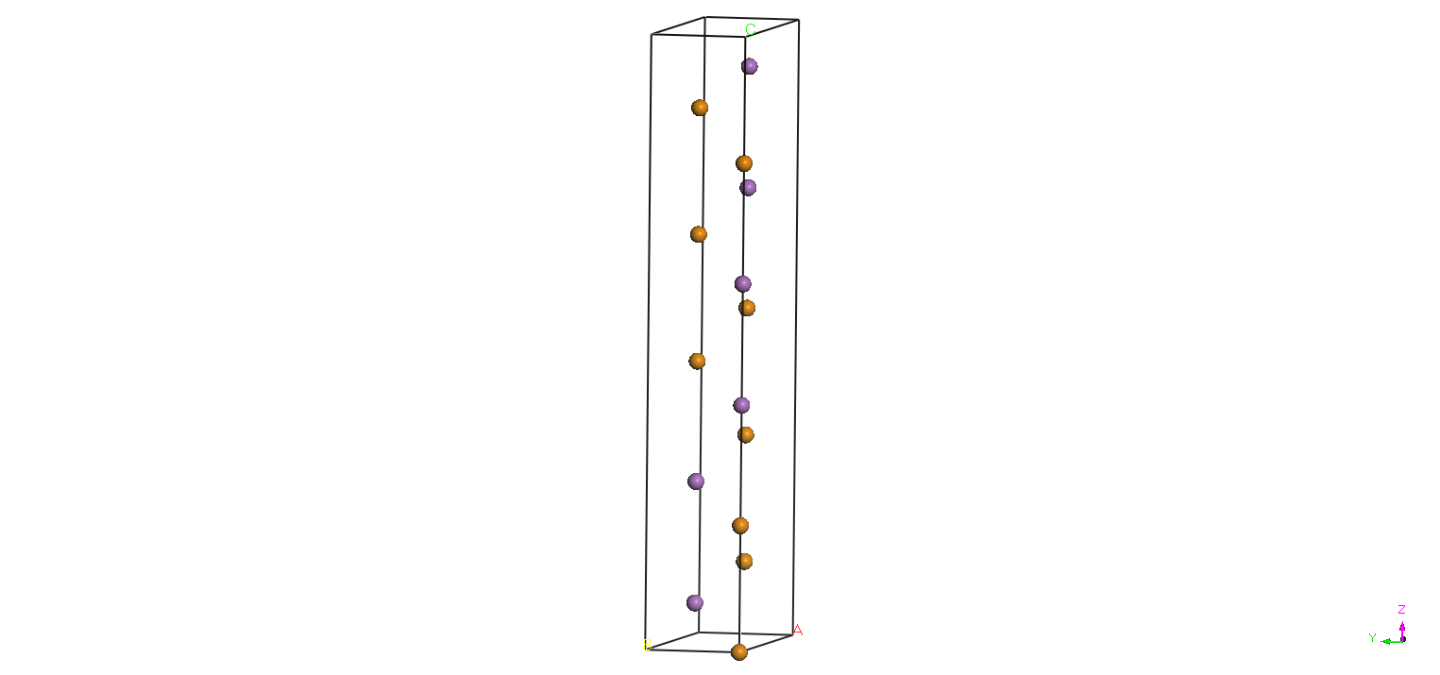 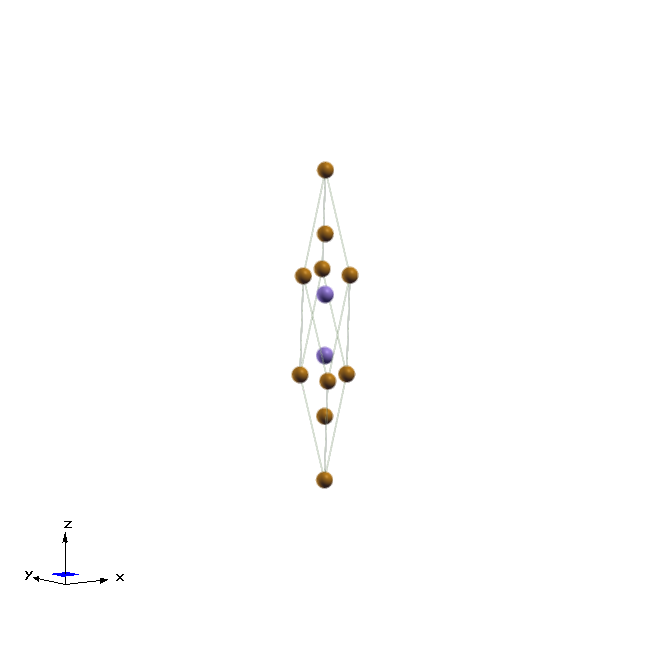 135 atom
13.3Å 13.3Å 29.2Å
Temperature : 5000 K
Hexagonal cell
Rhombohedral cell
Sb6Te9 (15atom)
Sb2Te3 (5atom)
Structure property of Sb2Te3
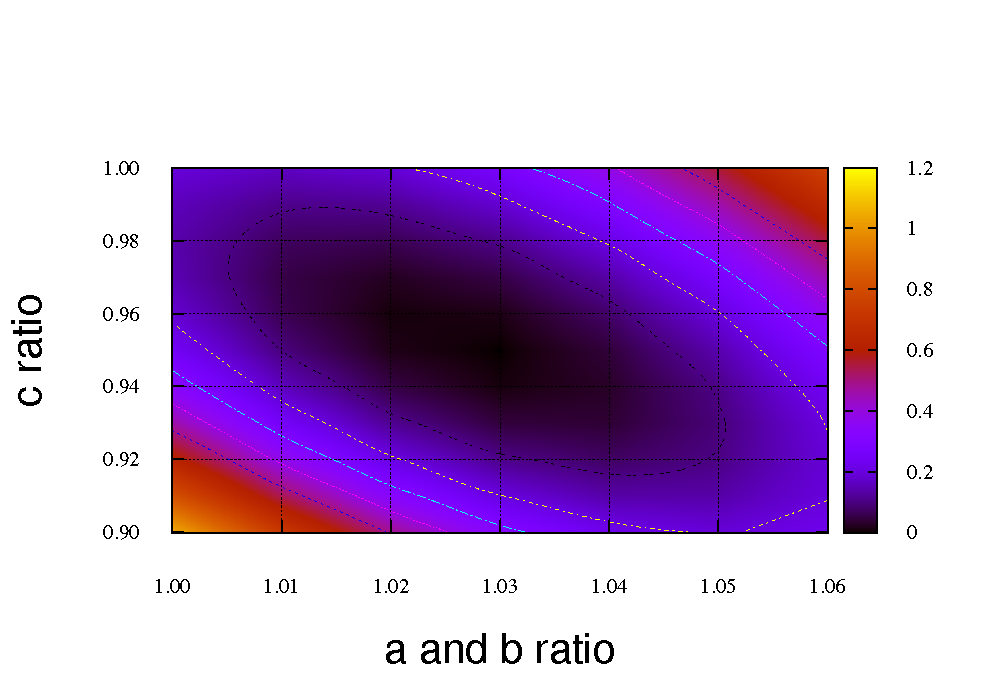 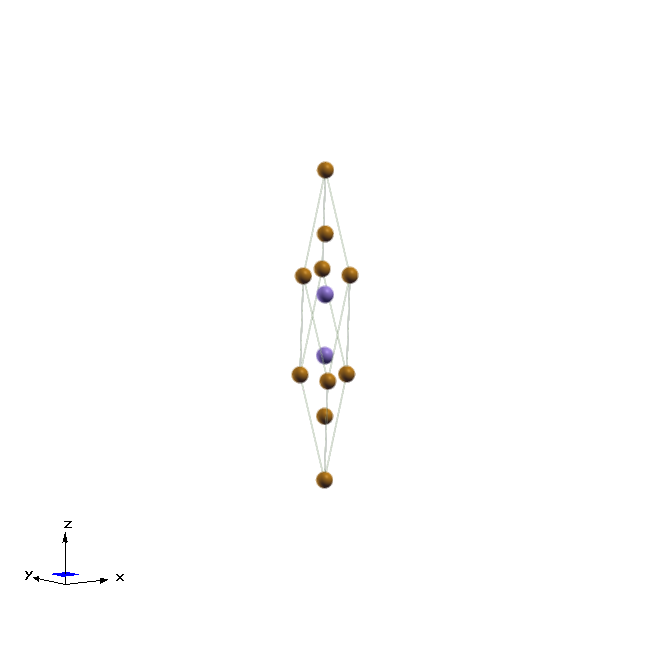 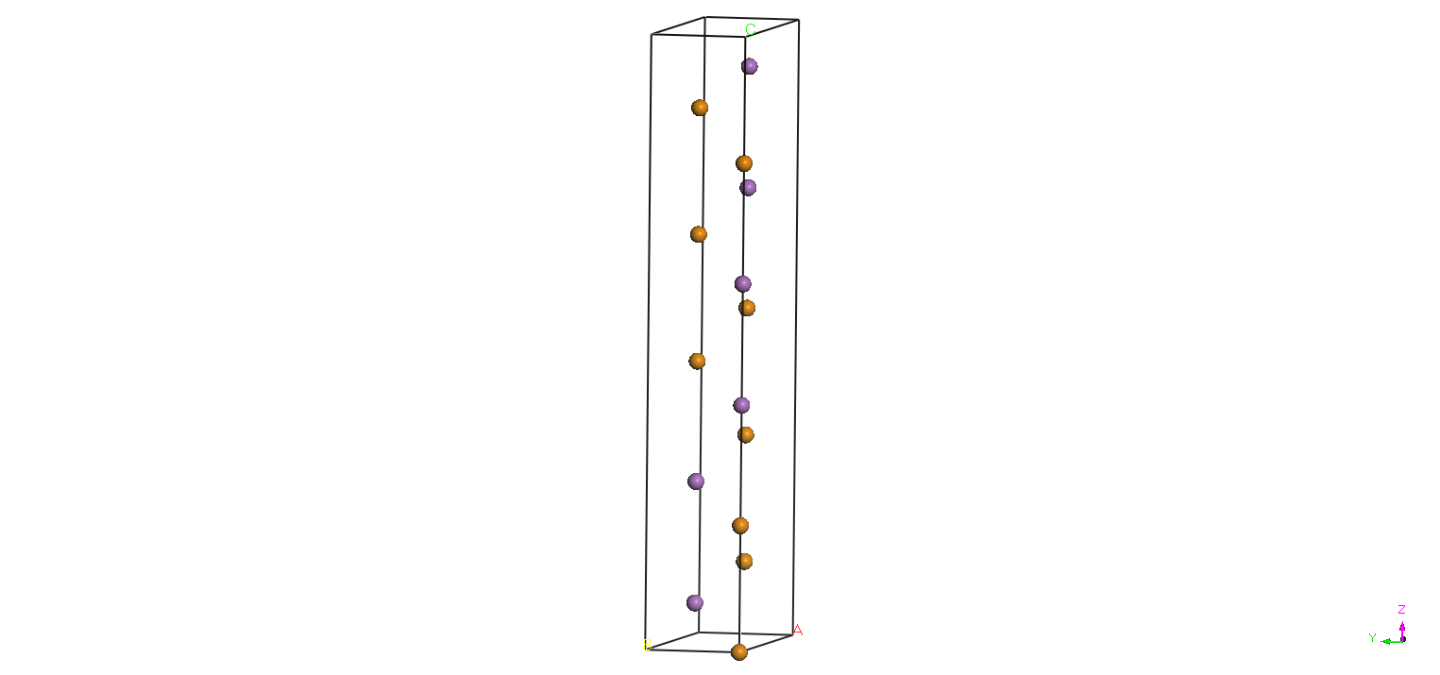 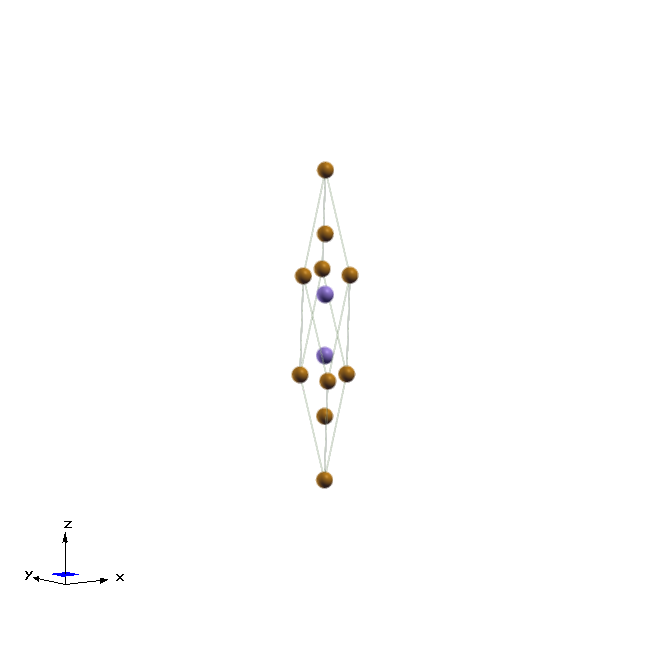 Hexagonal cell
Rhombohedral cell
Sb6Te9 (15atom)
Sb2Te3 (5atom)
Band Structure of Sb2Te3 – 4d orbit (Sb) issue
Hanjin’s : 4.421  29.639
Ehanjin – Eref = -0.565 eV
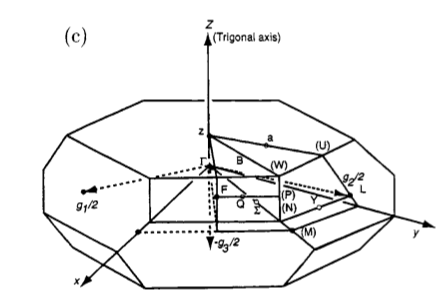 SIESTA
54 k-points (3x3x6?)
Cut-off energy = 425 Ry
LDA, DZP
Sb : 5s25p3
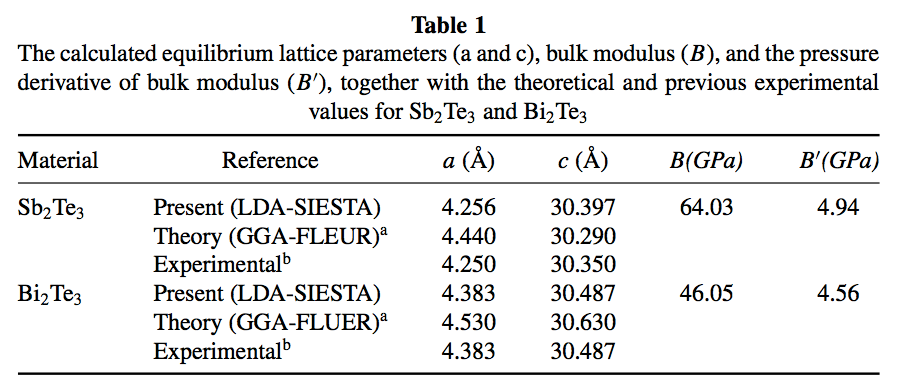 without 4d orbital
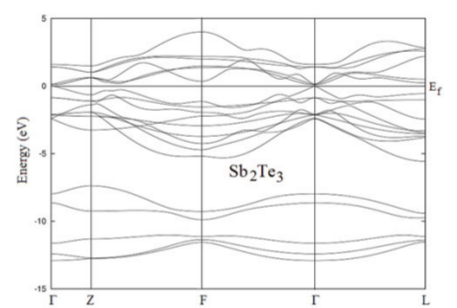 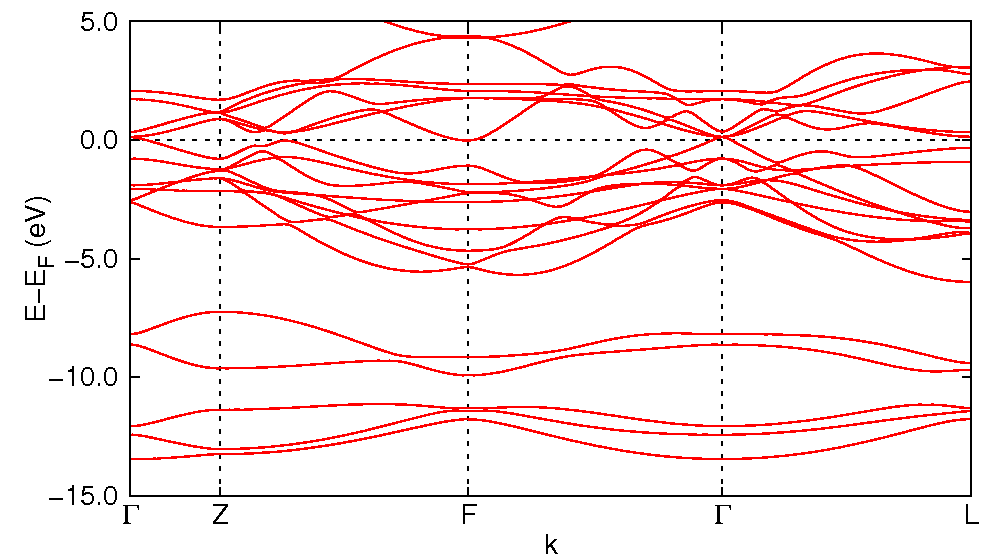 Band Structure of Sb2Te3 – 4d orbit (Sb) issue
Hanjin’s : 4.421  29.639
Ehanjin – Eref = -0.565 eV
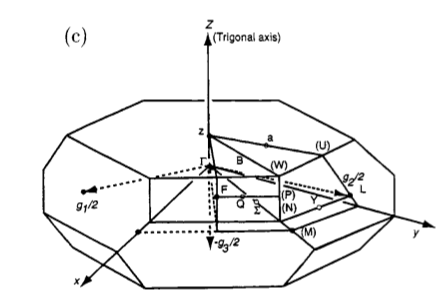 54 k-points (3x3x6?)
Cut-off energy = 425 Ry
LDA, DZP
Sb : 5s25p3
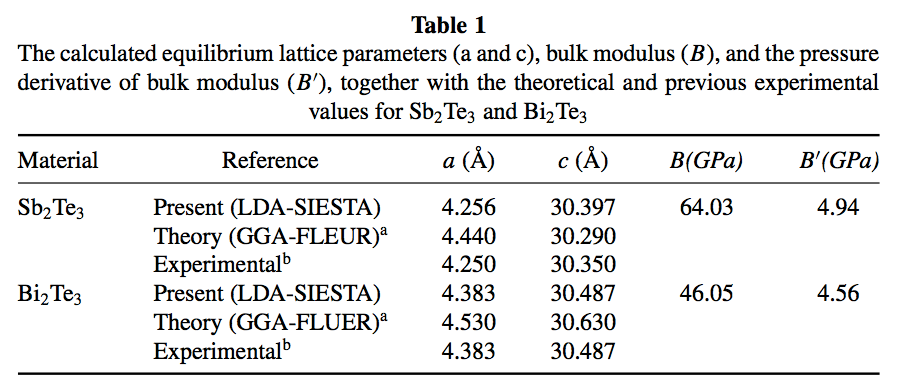 without 4d orbital
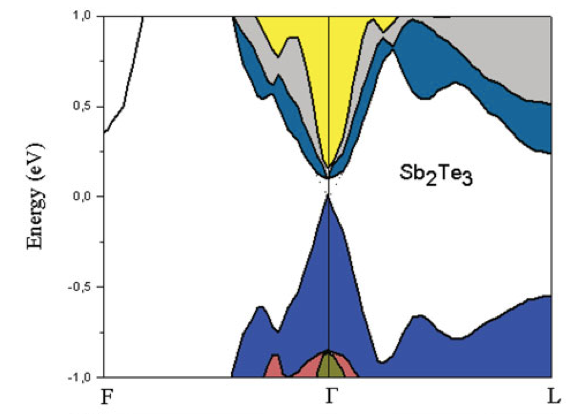 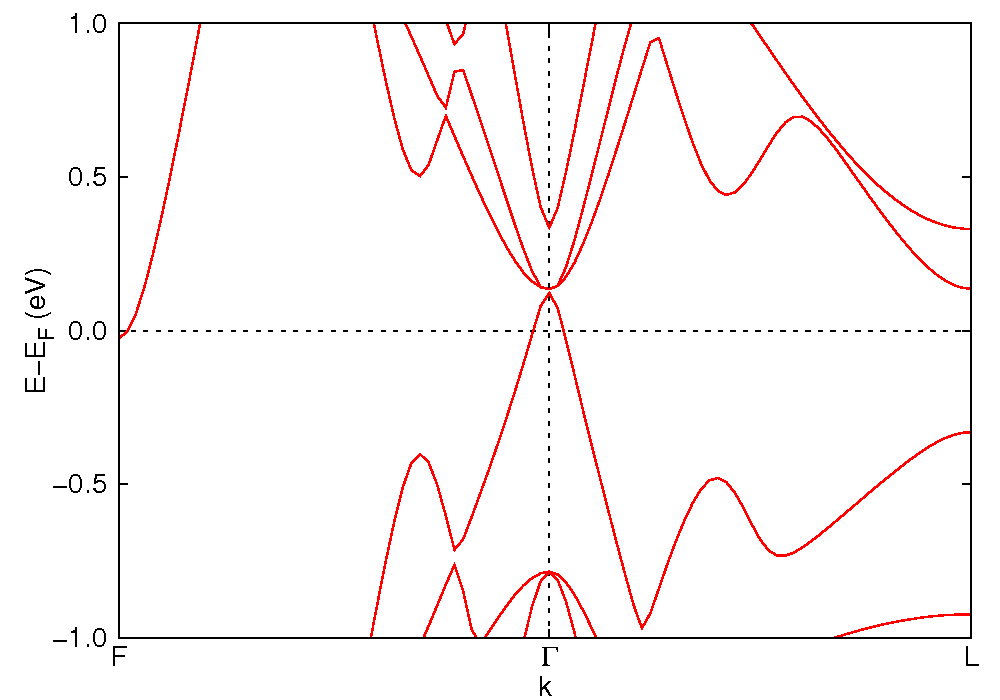 Egap = 0.093 eV
Band Structure of Sb2Te3 – 4d orbit (Sb) issue
Hanjin’s : 4.421  29.639
Ehanjin – Eref = -0.565 eV
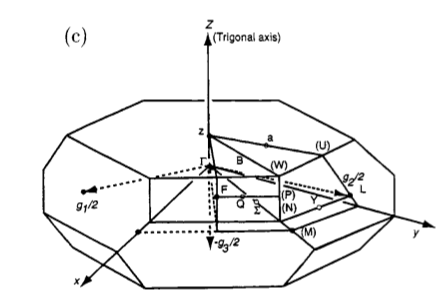 SIESTA
54 k-points (3x3x6?)
Cut-off energy = 425 Ry
LDA, DZP
Sb : 5s25p3
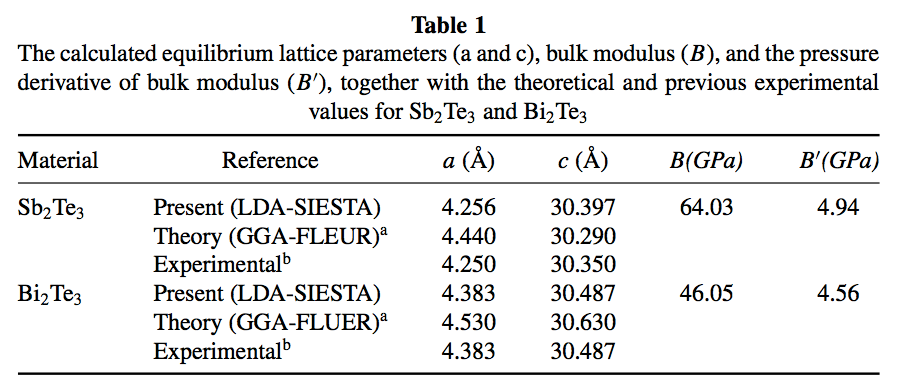 with 4d orbital
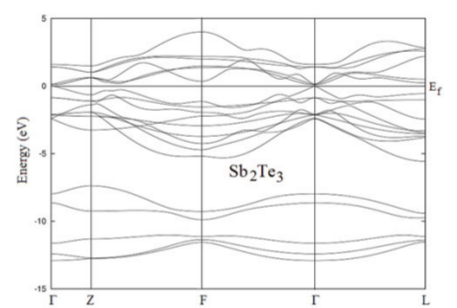 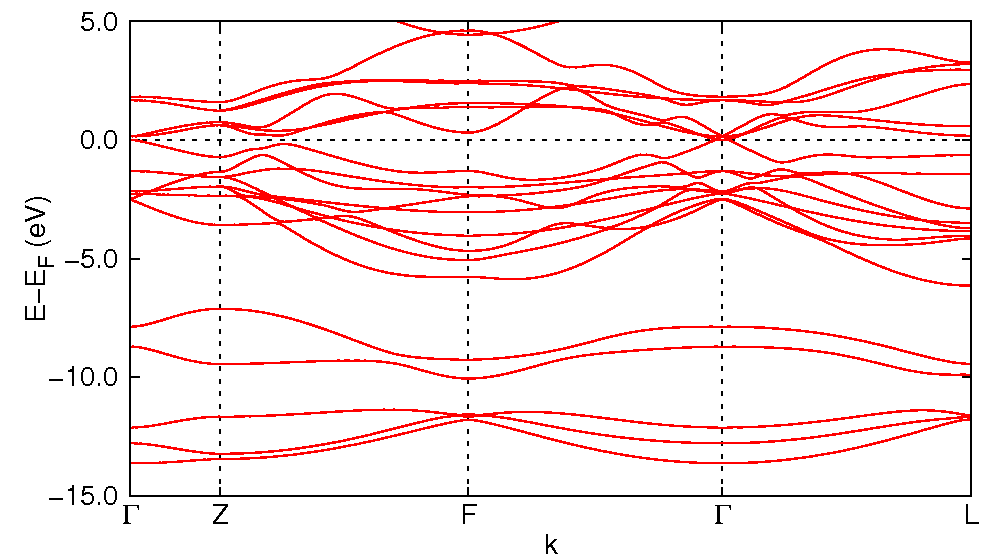 Band Structure of Sb2Te3 – 4d orbit (Sb) issue
Hanjin’s : 4.421  29.639
Ehanjin – Eref = -0.565 eV
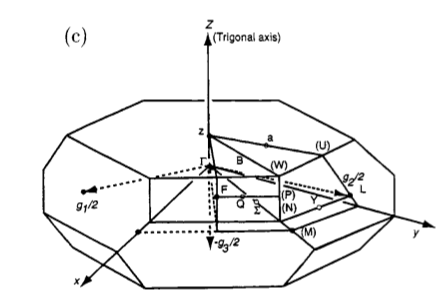 54 k-points (3x3x6?)
Cut-off energy = 425 Ry
LDA, DZP
Sb : 5s25p3
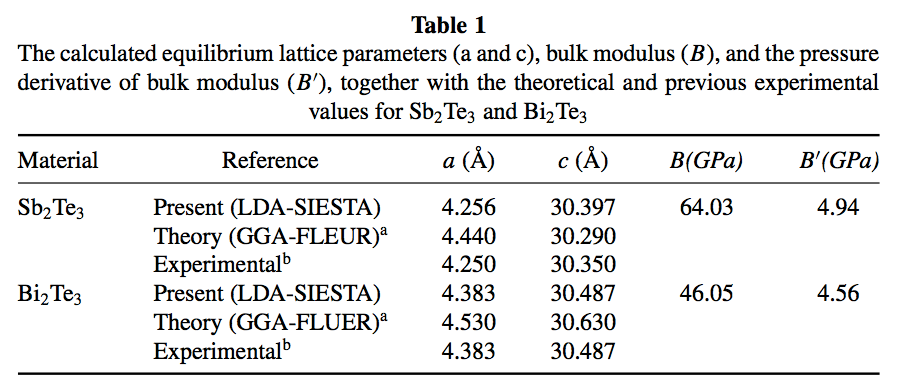 with 4d orbital
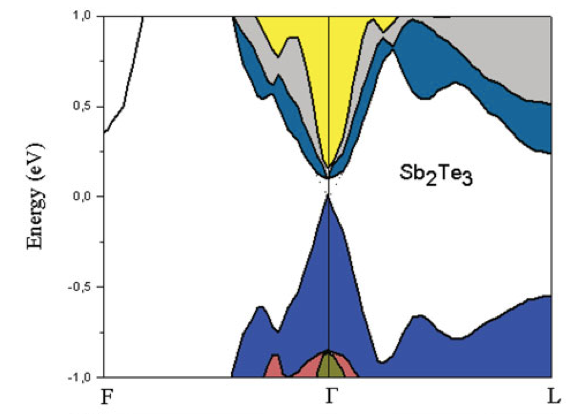 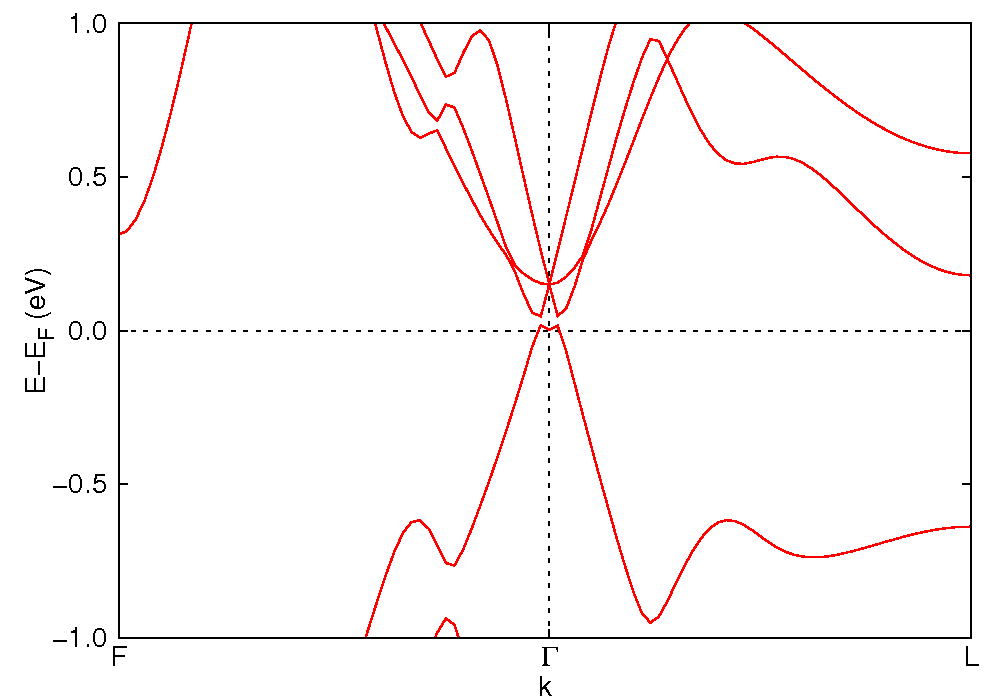 Egap = 0.093 eV
Band Structure of Sb2Te3 – 4d orbit (Sb) issue
Hanjin’s : 4.421  29.639
Ehanjin – Eref = -0.565 eV
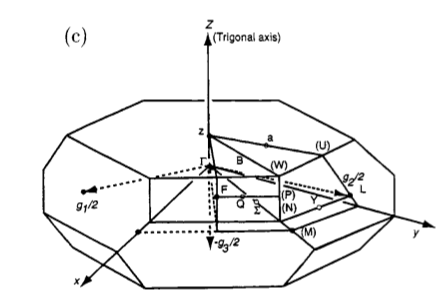 54 k-points (3x3x6?)
Cut-off energy = 425 Ry
LDA, DZP
Sb : 5s25p3
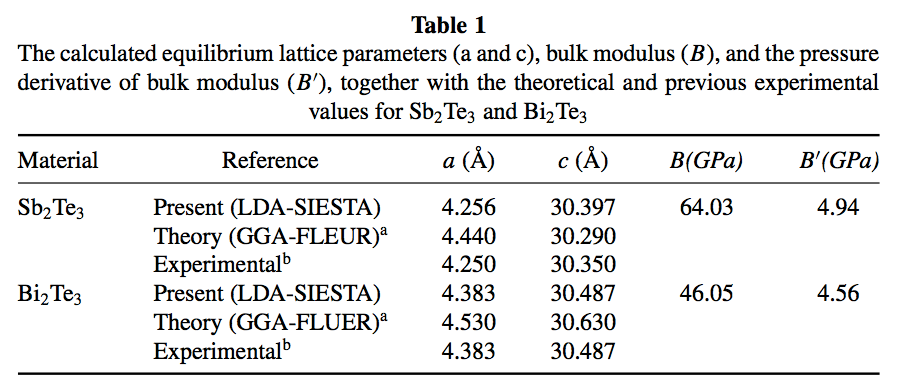 without 4d orbital
with 4d orbital
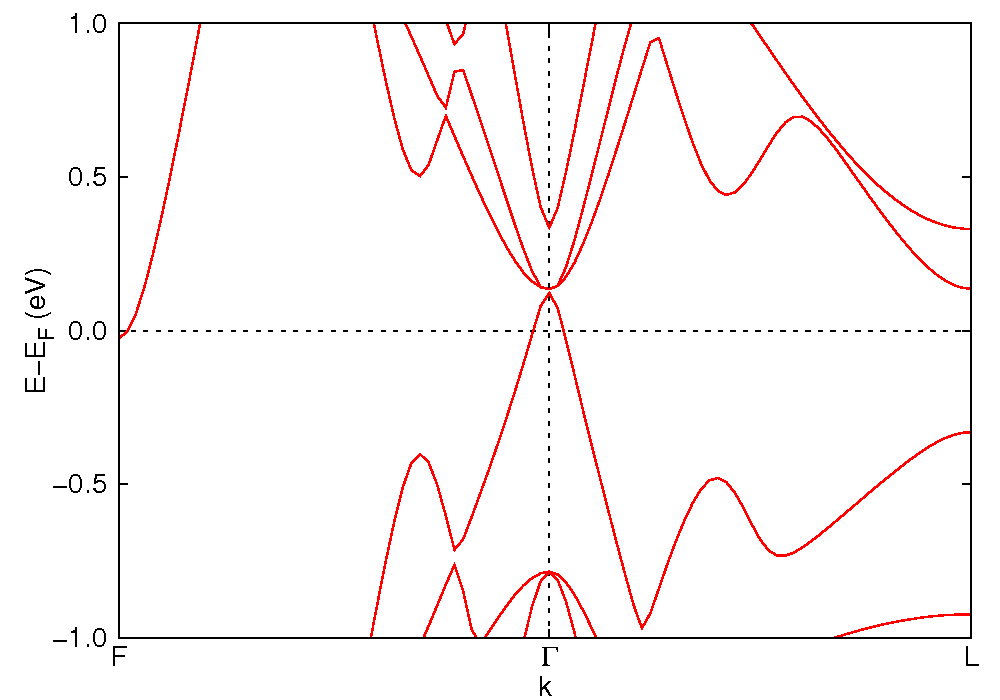 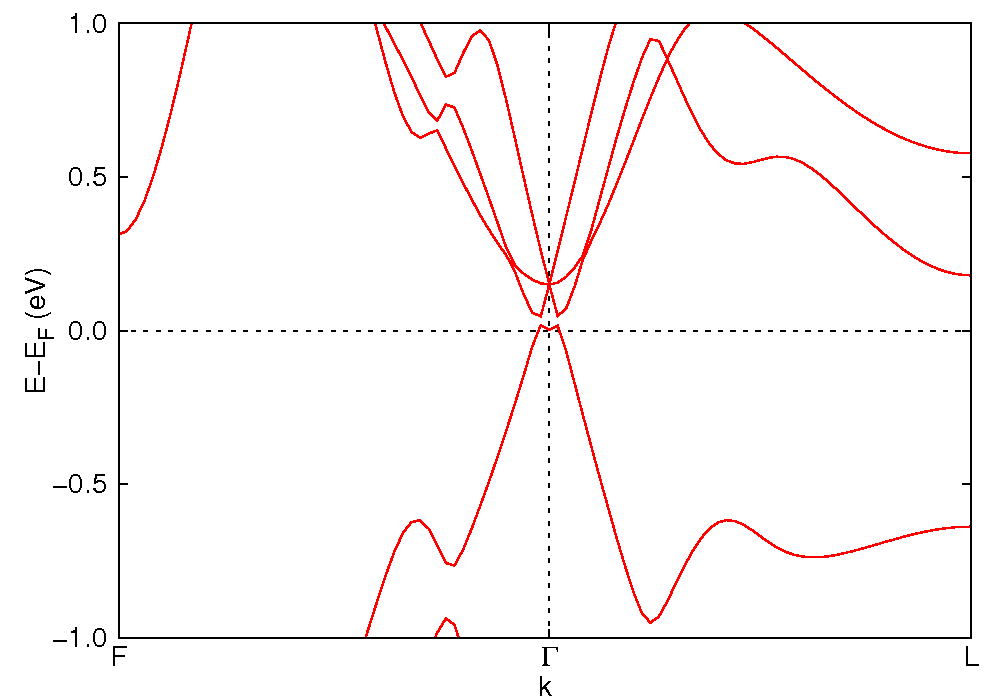 Band Structure of Sb2Te3 – 4d orbit (Sb) issue
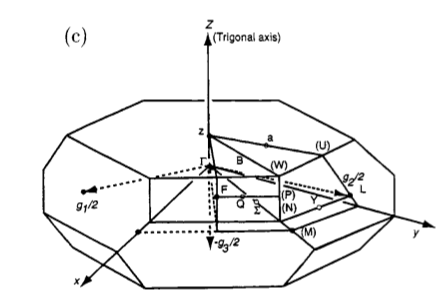 FLUER code
GGA
SOC, 60 k-points
Hanjin’s : 4.421  29.639
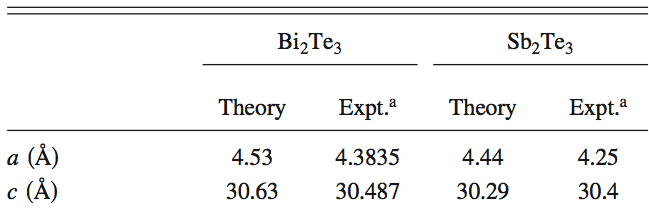 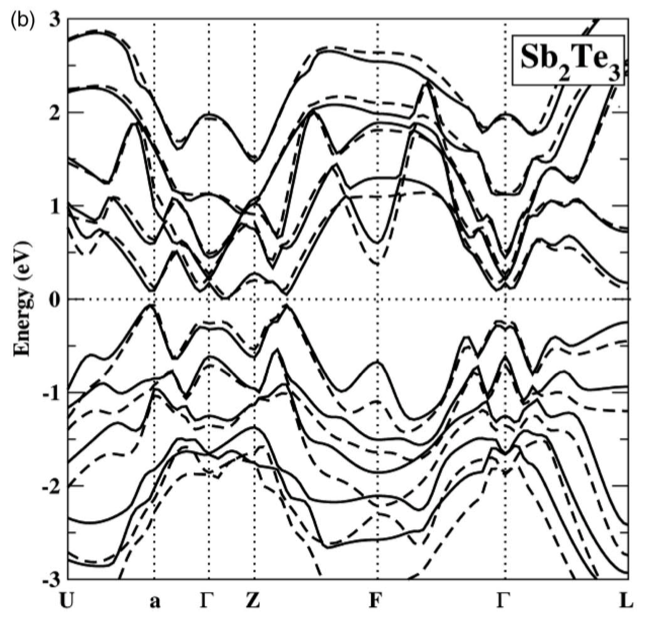